Forma, čas a miesto modlitby
Kresťan a modlitba
Ako vyzerá tvoj deň?
Napíš svoj denný rozvrh
V Biblii nájdeme množstvo modlitieb
modlili sa jednotlivci
Abrahám a Sára
Mojžiš
Pán Ježiš
celý národ
Za víťazstvo na nepriateľmi
Kniha modlitieb v Biblii
Žalmy
Kniha Žalmov
Obsahuje 150 žalmov – modlitieb, ktoré sú určené na rozličné situácie v našom živote
Najznámejším je 23. žalm, ktorý  sa začína slovami: Hospodin je môj Pastier...
Modlitba je rozhovor
a preto je dôležité, tak ako doma s blízkymi, nezabudnúť, že nielen pýtame a prosíme, ale aj ďakujeme, pochválime či si poplačeme, keď vykonáme niečo zlé.
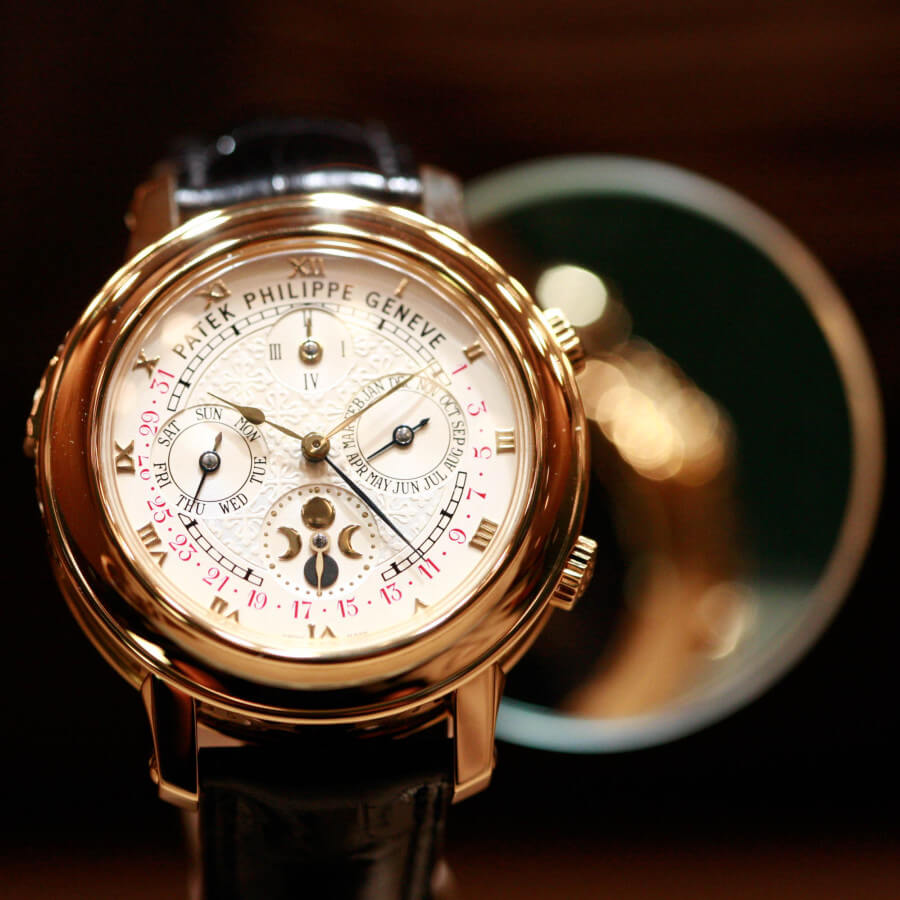 Kedy sa mám modliť?
Vždy
Modlitba
„Modlitba je nazvaná aj dýchaním duše. Keď telo prestane dýchať,  nastáva smrť.  Podobne, kto zanedbal rozhovor s Pánom  Bohom,  duchovne umiera.“
je dôležité učiť sa poriadku
Učiť sa pravidelnosti modliť sa.
Pred jedlom, ráno, večer... 
Nájsť si pravidelný čas na modlitbu.
Forma modlitby
Oslovenie
Oslava Pána Boha
Pokánie 
Vďačnosť 
Prosba
Kde sa mám modliť?
Všade
Modliť sa môžeme všade
Pán Boh je všadeprítomný.
Nájdi si svoje miesto na modlitbu, kde nebudeš rušený.
Každodenná modlitba by mala byť prirodzenou súčasťou života veriaceho.
Žalm 23
Hospodin je môj pastier, nebudem mať nedostatku. Na pastvách zelených ma pasie a k vodám osviežujúcim ma privádza. Dušu mi občerstvuje, po spravodlivých cestách vodí ma pre svoje meno. Keby som kráčal hoci temným údolím, nebojím sa zlého, lebo Ty si so mnou; Tvoj prút a Tvoja palica ma potešujú. Stôl mi prestieraš pred mojimi protivníkmi, hlavu mi pomazávaš olejom, je pre- plnený kalich môj. Len dobrota a milosť bude ma sprevádzať po všetky dni môjho života a bývať budem v dome Hospodinovom dlhé časy.
Čo znamená Amen?
Áno, je to pravda, iste, staň sa
Telefón
hra
Forma, čas a miesto modlitby
Kresťan a modlitba